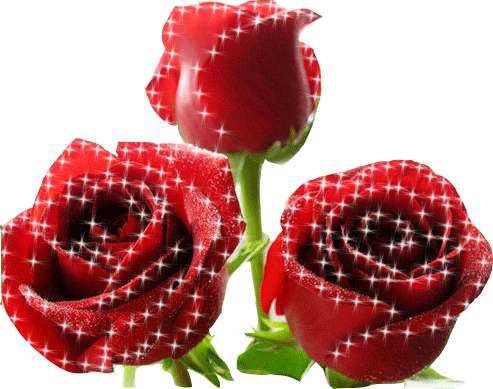 সবাইকে
স্বাগতম
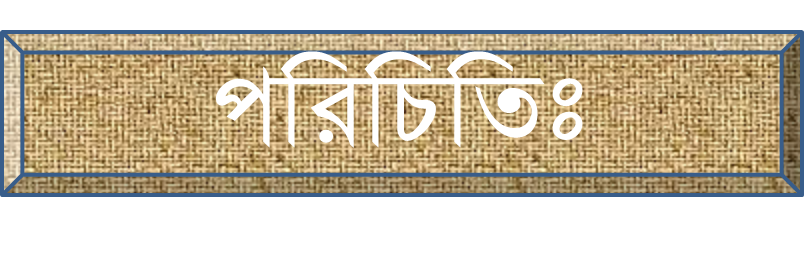 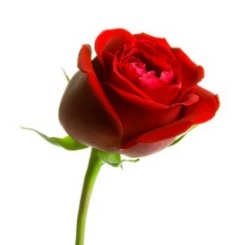 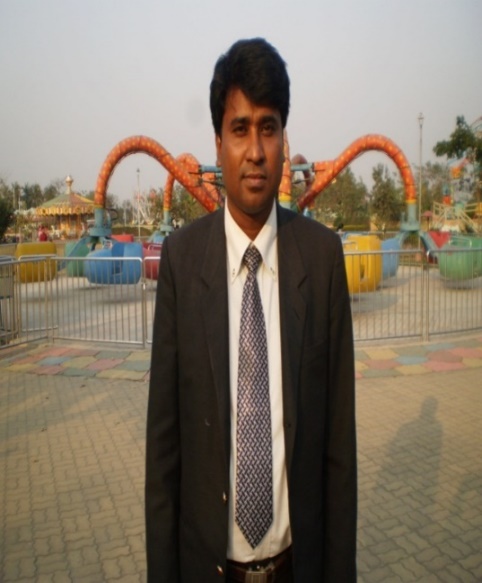 মোঃ আবু সাঈদ 
          প্রভাষক-দর্শন
 যশোর শিক্ষা বোর্ড সরকারি মডেল স্কুল এন্ড কলেজ
E-mail: abusayedjsmsc1@ gmail.com
আজকের আলোচ্য বিষয়
যুক্তিবিদ্যার স্বরূপ ও পরিসর
শিখনফল
যুক্তিবিদ্যার উৎপত্তি ও বিকাশের ইতিহাস বর্ণনা করতে পারবে।
যুক্তিবিদ্যার ধারনা বর্ণনা করতে পারবে।
যুক্তিবিদ্যার সংজ্ঞা দিতে পারবে ।
বিভিন্ন যুক্তিবিদদের প্রদত্ত ধারণার বিশ্লেষণ ও তুলনা করতে পারবে।
যুক্তিবিদ্যার ধরণ সম্পর্কে বলতে পারবে।
যুক্তিবিদ্যার স্বরূপ ব্যাখ্যা করতে পারবে।
যুক্তিবিদ্যার উৎপত্তি
যুক্তিবিদ্যার ইংরেজী প্রতিশব্দ  ‘Logic’ এর উৎপত্তি হয়েছে গ্রীক শব্দ ‘ Logike’  থেকে । ‘Logike’ শব্দটি আবার গ্রীক শব্দ ‘ Logos’ এর বিশেষণ ।‘ Logos ’ শব্দের অর্থ  হলো চিন্তা বা ভাষা ।আমরা জানি যে, চিন্তার সাথে ভাষার সম্পর্ক অবিচ্ছেদ্য ।আমাদের মনের চিন্তাধারাকে আমরা সব সময়েই ভাষার মাধ্যমে প্রকাশ করি । সুতরাং উৎপত্তিগত অর্থ যুক্তিবিদ্যা হলো ভাষায় প্রকাশিত চিন্তার বিজ্ঞান ।
প্রামাণ্য সংজ্ঞা
যুক্তিবিদ ‘যোসেফ’ বলেন , “যুক্তিবিদ্যা হল চিন্তার বিজ্ঞান”।
যুক্তিবিদ ‘জেভন্স’ বলেন , “যুক্তিবিদ্যা হল যুক্তি-পদ্ধতির বিজ্ঞান”।
 যুক্তিবিদ ‘অলড্রিচ’ বলেন’ “যুক্তিবিদ্যা হল যুক্তি সংক্রান্ত কলা”।
 যুক্তিবিদ ‘হোয়েটলি’ বলেন, “যুক্তিবিদ্যা হল যুক্তিপদ্ধতির বিজ্ঞান ও কলা”।
সাধারণ সংজ্ঞা
যে ব্যবহারিক বিজ্ঞান ভ্রান্তিকে পরিহার করে সত্যকে অর্জন করার উদ্দেশ্যে সঠিক যুক্তিপদ্ধতি বা অনুমান এবং তার সহায়ক প্রক্রিয়াগুলোকে নিয়ন্ত্রন করে তাকে যুক্তিবিদ্যা বলে । 
   যুক্তিবিদ ‘আই. এম .কপি’র মতে, “ যুক্তিবিদ্যা হচ্ছে বৈধ যুক্তি হতে অবৈধ যুক্তির পার্থক্য নির্দশ করার জন্য ব্যবহৃত পদ্ধতি ও নীতিসমুহের একটি বিশিষ্ট বিদ্যা”।
যুক্তিবিদ্যার ধরণ (Types of Logic)
সামগ্রিক দৃষ্টিতে যুক্তিবিদ্যাকে ৩ শ্রেণিতে ভাগ করা হয়ঃ
প্রচলিত যুক্তিবিদ্যা বা সনাতনী যুক্তিবিদ্যা(Traditional Logic)
প্রতীকী যুক্তিবিদ্যা(Symbolic Logic)
3.পরা-যুক্তিবিদ্যা(Meta Logic)
যুক্তিবিদ্যার স্বরূপ(Nature of Logic)
পদ্ধতিগত দিক থেকেঃ যুক্তিবিদ্যার পদ্ধতি হলো আদর্শমূলক বা বিচারমূলক। এখানে কিছু নিয়মকানুন অনুসরণ করা হয়।
বিষয়বস্তুর দিক থেকেঃযুক্তিবিদ্যার বিষয়সমূহ অভিজ্ঞতার জগৎ-জীবন ও এর অসংখ্য ঘটনাবলীর উপস্থাপন।
উদ্দেশ্যের দিক থেকেঃ যুক্তিবিদ্যার উদ্দেশ্য হলো যুক্তির সত্যতা ও বৈধতা নির্ণয় করা। এটা আকারগত সত্য ও বস্তুগত সত্য হতে পারে।
৪. পরিসরের ব্যাপকতার দিক থেকেঃ এটা সকল বিজ্ঞানের সেরা বিজ্ঞান।
৫. ভাষার যৌক্তিক বিশ্লেষণঃ যুক্তিবিদ্যা ভাষাকে সহজ ও সাবলীল করে তোলে।
৬. ব্যবহারিক দিক থেকেঃ যুক্তিবিদ্যা ব্যবহারিক নিয়মকানুন দান করে এবং বাস্তব ক্ষেত্রে প্রয়োগ করতে সাহায্য করে।
৭. জ্ঞানের দিক থেকেঃ যুক্তিবিদ্যা আলোচনার বিষয়বস্তু সম্পর্কে নির্ভুল, সৃশৃঙ্খল, সুনিশ্চিত ও সুসংঘবদ্ধ জ্ঞান দান করে।
যুক্তিবিদ্যার পরিধি ও পরিসর(Scope or Subject matter of Logic)
1. জ্ঞান সংক্রান্তঃ জ্ঞান প্রধানত দুই প্রকার। 
ক. প্রত্যক্ষ জ্ঞান   খ. পরোক্ষ জ্ঞান
ক. প্রত্যক্ষ জ্ঞান:  সরাসরি বা সাক্ষাতের মাধ্যমে কোন জ্ঞানের বিষয়কে যখন জানা যায় তখন সেই জ্ঞানকে প্রত্যক্ষ জ্ঞান বলে। 
খ. পরোক্ষ জ্ঞান: সরাসরি বা সাক্ষাতের মাধ্যমে না জেনে এর কোন লক্ষণের সাহায্যে জ্ঞারে বিষয়কে জানা হয় তাকে পরোক্ষ জ্ঞান বলে।
প্রত্যক্ষ জ্ঞানের সাথে  জ্ঞাত বস্তুর সাথে ইন্দ্রিয়ের সাক্ষাৎ ঘটে। কিন্তু পরোক্ষ জ্ঞানে এরূপ জ্ঞাত বস্তুর সাথে ইন্দ্রিয়ের সাক্ষাৎ ঘটে না। এ জ্ঞানে জানা বস্তুর কোন সংযোগ বা আলামতেরর মাধ্যমে জ্ঞাত বস্তুকে জানা হয়অ
যেমন, সালামকে কাঁদতে দেখলাম। এ ক্ষেত্রে কাঁদার জ্ঞান প্রত্যক্ষ জ্ঞান। কারণ কাদার সাথে আমার ইন্দ্রিয়ের প্রত্যক্ষ সংযোগ ঘটেছে।
কিন্তু কাঁদা দেখে অনুমান করলাম তার মনে দুঃখ আছে। এখানে দুঃখের জ্ঞান পরোক্ষ জ্ঞান।
যুক্তিবিদ্যার পরিধি ও পরিসর(Scope or Subject matter of Logic)
২. অনুমান সংক্রান্তঃ জানা বিষয়ের মাধ্যমে অজানা বিষয় সম্পর্কে জ্ঞান লাভ করাই হলো অনুমান। যথার্থ অনুমান নিয়ে কাজ করাই যুক্তিবিদ্যার কাজ। এখানে অযথার্থ অনুমানের কোন স্থান নেই। 
অনুমান সাধারণত দুই প্রকার। যথা,
১. অবরোহ অনুমান   ২. আরোহ অনুমান
৩. মানসিক প্রক্রিয়া সংক্রান্তঃ যুক্তিবিদ্যা সাধারণত ধারণা গঠন, অবধারণ এবং অনুমান নিয়ে আলোচনা করে।
যুক্তিবিদ্যার পরিধি ও পরিসর(Scope or Subject matter of Logic)
4. সত্যতা সংক্রান্তঃ যুক্তিবিদ্যার অন্যতম উদ্দেশ্য হলো সত্যের সন্ধান এবং সত্য প্রতিষ্ঠা।
সত্যতা দুই প্রকার। যথা, 
১. রূপগত সত্য বা আকারগত সত্য: মনের দুই বা ততোধিক ধারণার মধ্যে যদি কোন বিরোধ না থাকে অথাৎ অর্থের দিক থেকে যদি তারা পরস্পর সংগতিপূর্ণ হয় তাহলে যে ধারণা লাভ করা হয় তাকে রূপগত সত্য বলে।
২. বস্তুগত সত্য: আর চিন্তা বা ধারণার সাথে যথন বাস্তবে কোন বস্ত বা বিষয়ের মিল থাকে তাকে বস্তগত সত্য বলে।
পূণাঙ্গ সত্য অর্জনের ক্ষেত্রে রূপগত ও বস্তুগত সত্য উভয় জরুরি।
৫. মৌলিক সূত্র বা স্বতঃসিদ্ধ নিয়ম সংক্রান্তঃ স্বতঃসিদ্ধ নিয়ম আলোচনা হলো যুক্তিবিদ্যার আলোচ্য বিষয়। (কার্যকারণ নিয়ম, প্রকৃতির নিয়ম আনুবর্তিতার নিয়ম)
৬. সম্পর্ক সংক্রান্তঃ বিভিন্ন বিজ্ঞানের বা বিষয়ের সাথে সুসম্পর্ক  স্থাপন করা। যেমন, যুক্তিবিদ্যা ও কম্পিউটারের সম্পর্ক।
৭. ভাষা সংক্রান্তঃ যুক্তিবিদ্যা চিন্তার বিজ্ঞান। ভাষা ব্যতিত চিন্তা সম্ভব নয়।
৮. অনুমান সহায়ক সংক্রান্তঃ অনুমানকে বৈধ হতে হলে কতকগুলো সহায়ক প্রক্রিয়ার জ্ঞান থাকা প্রয়োজন। যেমন, সংজ্ঞা, বিভাগ, প্রকল্প, ব্যাখ্যা, শ্রেণিকরণ ইত্যাদি।
৯. যুক্তিবিদ্যার অন্যতম আলোচ্য বিষয় হলো পরীক্ষণ। কোন ঘটনাকে মনের মতো করে কৃত্রিমভাবে সংঘটিত করে তা নিরীক্ষণ করার নামই পরীক্ষণ।
১০. যুক্তিবিদ্যার আরেকটি মহৎ উদ্দেশ্য হলো কার্যকারণ সম্পর্ক প্রতিষ্ঠা করা।
11. প্রতীক সংক্রান্তঃ প্রতীকী যুক্তিবিদ্যা সনাতনী যুক্তিবিদ্যার একটি উন্নত সংস্কার। জটিল যুক্তির বৈধতা ও অবৈধতা সাধারণত প্রতীক ব্যবহারের মাধ্যমে করা হয়।
১2. অনুপপত্তি সংক্রান্তঃ অনুমান যাতে সঠিক হয় সে জন্য যুক্তিবিদ্যায় কতকগুলো নিয়ম অনুসরণ করা হয়। এ নিয়মগুলো মেনে না চললে যে দোষ হয় যুক্তিবিদ্যার ভাষায় তাকে অনুপপত্তি বলা হয়।
উন্মুক্ত প্রশ্ন যুক্তি             Open Question          		Argument                   		?
দলীয় কাজ
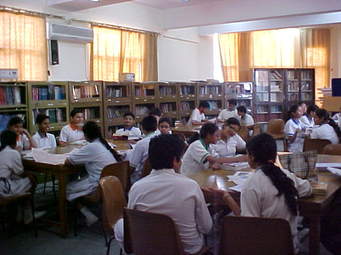 সামগ্রিকভাবে যুক্তিবিদ্যাকে কয় ভাগে ভাগ করা হয়েছে ও সেগুলো কী কী?
জোড়ায় কাজ
অনুমানকে কয় ভাগে ভাগ করা যায় ও কী কী?
মূল্যায়ন
১. যুক্তিবিদ্য্যা কোন ধরণের সত্যতা নির্ণয় করে?
২. পরিসরের ব্যাপকতার দিক থেকে যুক্তিবিদ্যা কী?
৩. ভাষার যৌক্তিক বিশ্লেষণ যুক্তিবিদ্যা কী করে থাকে?
৪. ব্যবহারিক দিক থেকে যুক্তিবিদ্যা কী করে থাকে?
৫. জ্ঞানের দিক থেকে যুক্তিবিদ্যা কী করে থাকে?
৬. জ্ঞান কত প্রকার ও কী কী?
৭. প্রত্যক্ষ জ্ঞান কী?
৮. পরোক্ষ জ্ঞান?
৯. প্রত্যক্ষ জ্ঞানের সাথে কিসের সংযোগ ঘটে?
বাড়ীর কাজ
যুক্তিবিদ্যার কোন সংজ্ঞাটি তোমার কাছে গ্রহণযোগ্য বলে মনে করএ  বিষয়ে তোমার মতামত ব্যক্ত কর ।
আগামী দিনের আলোচ্য বিষয়
যুক্তিবিদ্যা বিজ্ঞান না কলা
সবাইকে ধন্যবাদ
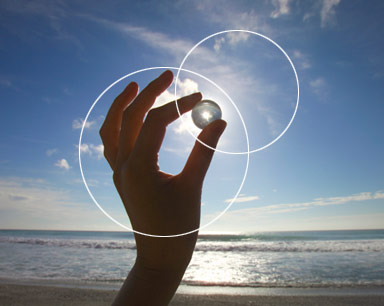